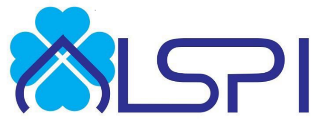 ASSOCIAÇÃO NACIONAL DOS LOTÉRICOS
BRASÍLIA, 15 de Setembro de 2021
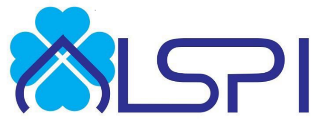 ASSOCIAÇÃO NACIONAL DOS LOTÉRICOS
As LOTERIAS no BRASIL – Breve Histórico

1784 : primeira loteria do Brasil, criada para subsidiar a construção da Cadeia Pública e da Câmara dos Vereadores da capital de MG (Vila Rica)

1784-1844 : Governo brasileiro dava concessões a Hospitais e Orfanatos para exploração das loterias (finalidade publica)

1844 :  D.Pedro II regulamentou o funcionamento das loterias a partir de então (finalidade pública)

1899 : Nos primeiros anos da República, parte da arrecadação foi incluída como parte do orçamento federal (fonte de financiamento público)

Séc.XX : instituição de normas para garantir credibilidade e transparência

1962 : CEF assume gestão e regulação sobre mercado de loterias – criação da Loteria Federal
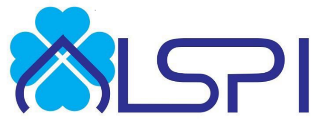 ASSOCIAÇÃO NACIONAL DOS LOTÉRICOS
LOTERIAS ESTADUAIS – Novo marco dos Jogos legais no BRASIL

Oportunidades em destaque


Fonte nova de financiamento de políticas públicas para os Estados da Federação
Modelo de governança com diretrizes norteadoras do propósito originário dessa conquista dos Estados

Padronização do pay-out para garantir o equilíbrio concorrencial e a mitigação de riscos do sistema de jogos legais (padrão de pay-out a ser seguido por todos os Estados, conforme PL 472/2007) : isonomia

Demanda reprimida por jogos (modalidades novas)  aliada à capacidade de crescimento desse mercado no Brasil complementam portfólio da Rede Lotérica

Reforçar caráter público das atividades e do mercado de loterias

Necessidade de reafirmação da Rede Lotérica como canal distribuidor e vendedor
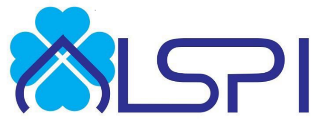 ASSOCIAÇÃO NACIONAL DOS LOTÉRICOS
Representatividade da Rede Lotérica no país

Rede composta por 13 mil pontos de venda distribuídos em 97% dos municípios brasileiros
Atendimento social : fonte pagadora dos programas sociais da nação
“Agente bancário” para a população carente e desbancarizada 
Segmento de micro empresários que gera empregos diretos para mais de 100 mil famílias
Fonte geradora de repasse de recursos destinados a relevantes políticas públicas federais - 8 bilhões em 2020
Venda de Jogos: modelo de governança referencial na América Latina, baseado em princípios internacionais aplicáveis à atividade lotérica 
Credibilidade reconhecida pela sociedade brasileira
ASSOCIAÇÃO NACIONAL DOS LOTÉRICOS
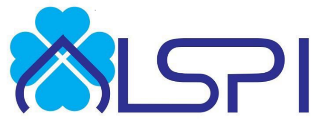 Posicionamento Estratégico da Rede Lotérica  

Correspondente Bancário mais procurado pelos brasileiros com índice de satisfação superior a 95% 
Detentora dos principais fatores críticos de sucesso no mercado de Jogos: premiação, produtos, rede de venda /distribuição, capilaridade, credibilidade e pagamento da premiação no ponto de venda. 
Possui inteligência do mercado local de jogos, domínio dos fatores de sucesso, expertise na venda e comercialização de apostas e capacidade combinada para o pagamento de prêmios.
Atuação da Rede Lotérica como prestadora de serviços financeiros combinada com venda de jogos são atividades complementares que conferem posicionamento único desta Rede no mercado de Jogos
Por que a Rede Lotérica é um canal estratégico no marco legal das loterias estaduais? 
		Citamos alguns valores e princípios:
Credibilidade - conquistada e consolidada
Rede de maior acessibilidade do país
Referencial em jogos para o público apostador
Presença em praticamente todos os municípios do Brasil
Atuação baseada em práticas consolidadas de compliance, prestação de contas e jogo responsável
Canal de comercialização “pronto” pra iniciar operação
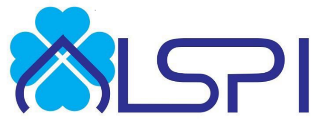 ASSOCIAÇÃO NACIONAL DOS LOTÉRICOS
Conclusão : Rede Lotérica é um canal estratégico para atuar no segmento das Loterias Estaduais
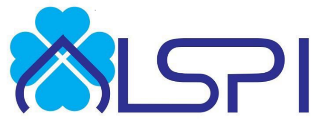 ASSOCIAÇÃO NACIONAL DOS LOTÉRICOS
Importância para a Rede Lotérica das Loterias Estaduais

A Rede Lotérica se alicerça no binômio Jogos e Serviços
A presença física atual nos Municípios e Estados atendidos pela Rede depende da sustentabilidade financeira da lojas (bancos não estão presentes ou estão se retirando de determinadas  localidades)
Atendimento aos programas sociais e à população, principalmente aquela mais carente, pode ficar comprometido sem a receita adicional representada pelas loterias estaduais
Custo do atendimento presencial é maior : “quem vai atender o pobre ??”
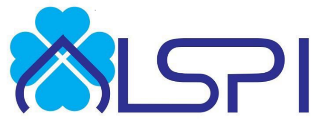 Muito Obrigada!
ASSOCIAÇÃO NACIONAL DOS LOTÉRICOS